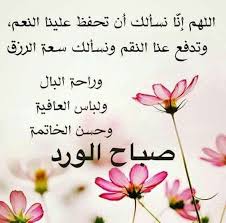 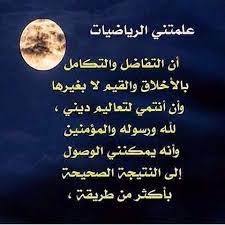 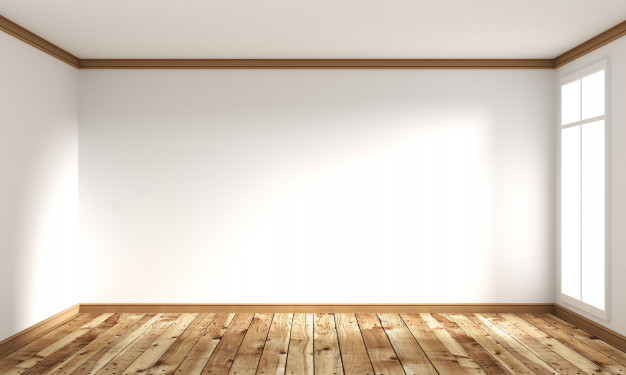 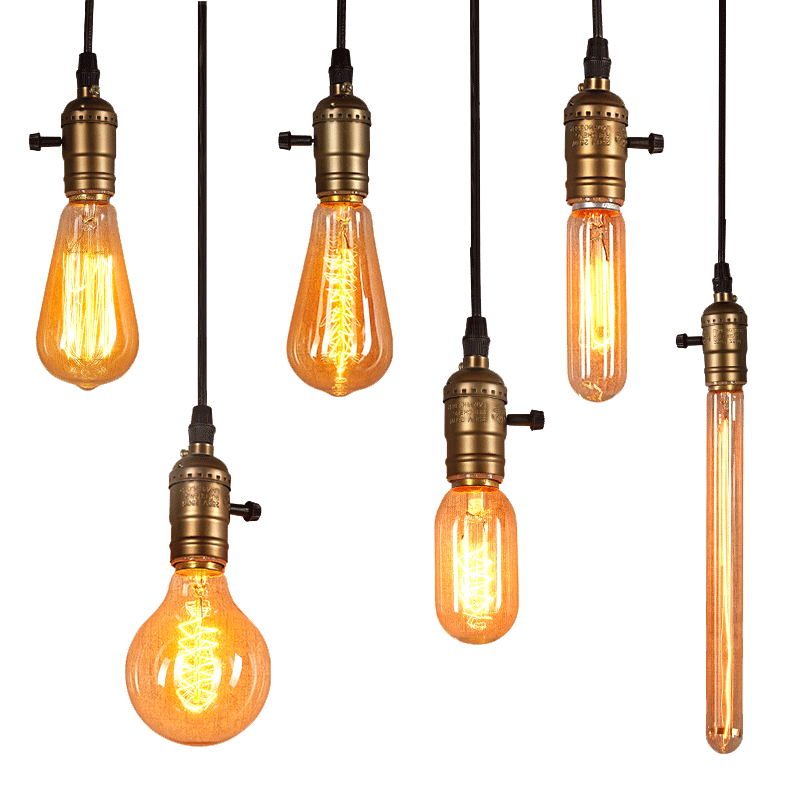 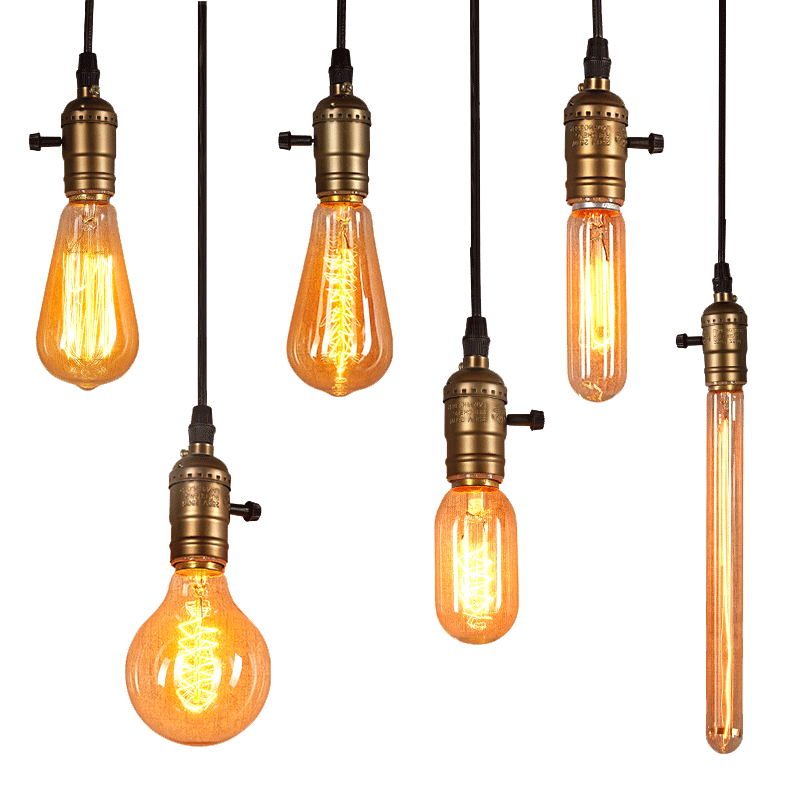 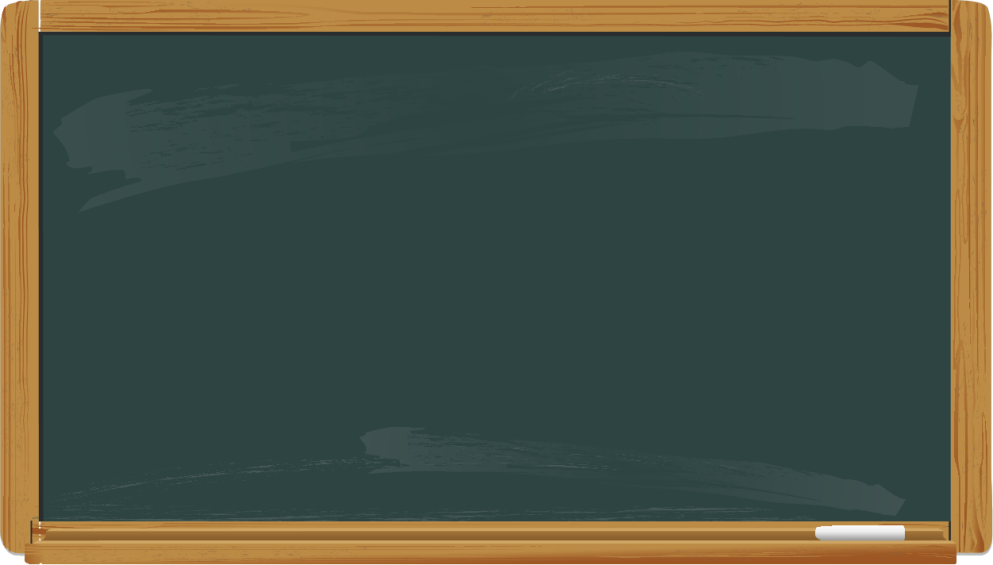 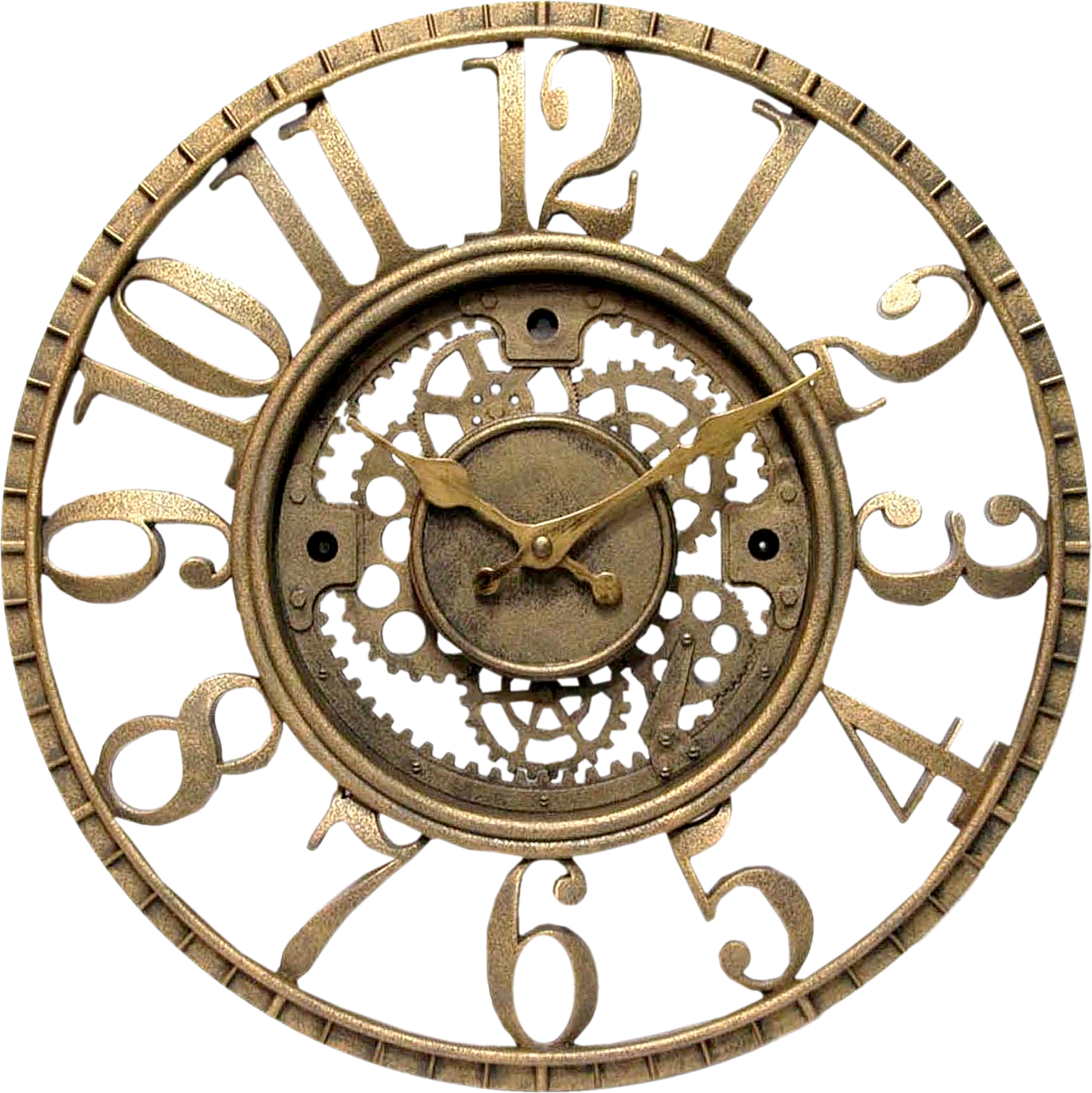 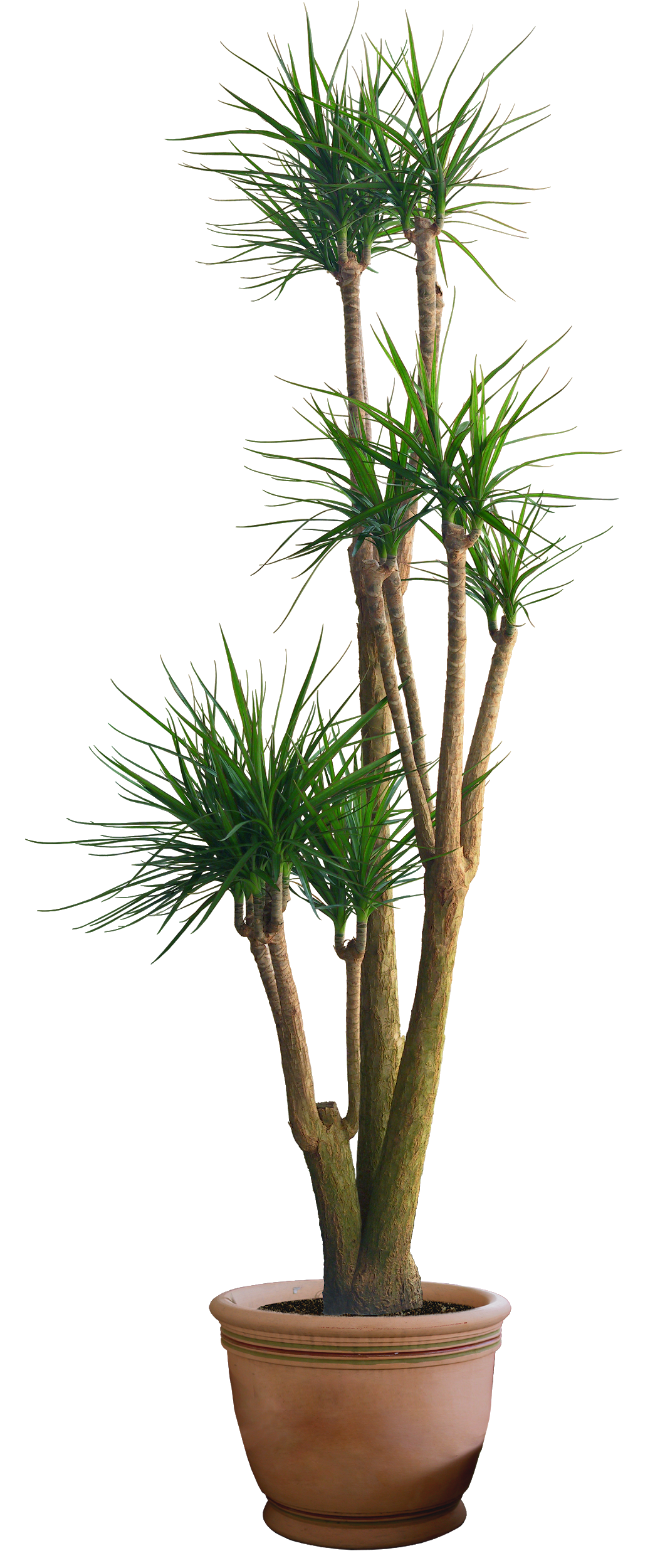 قسمة كثيرات الحدود
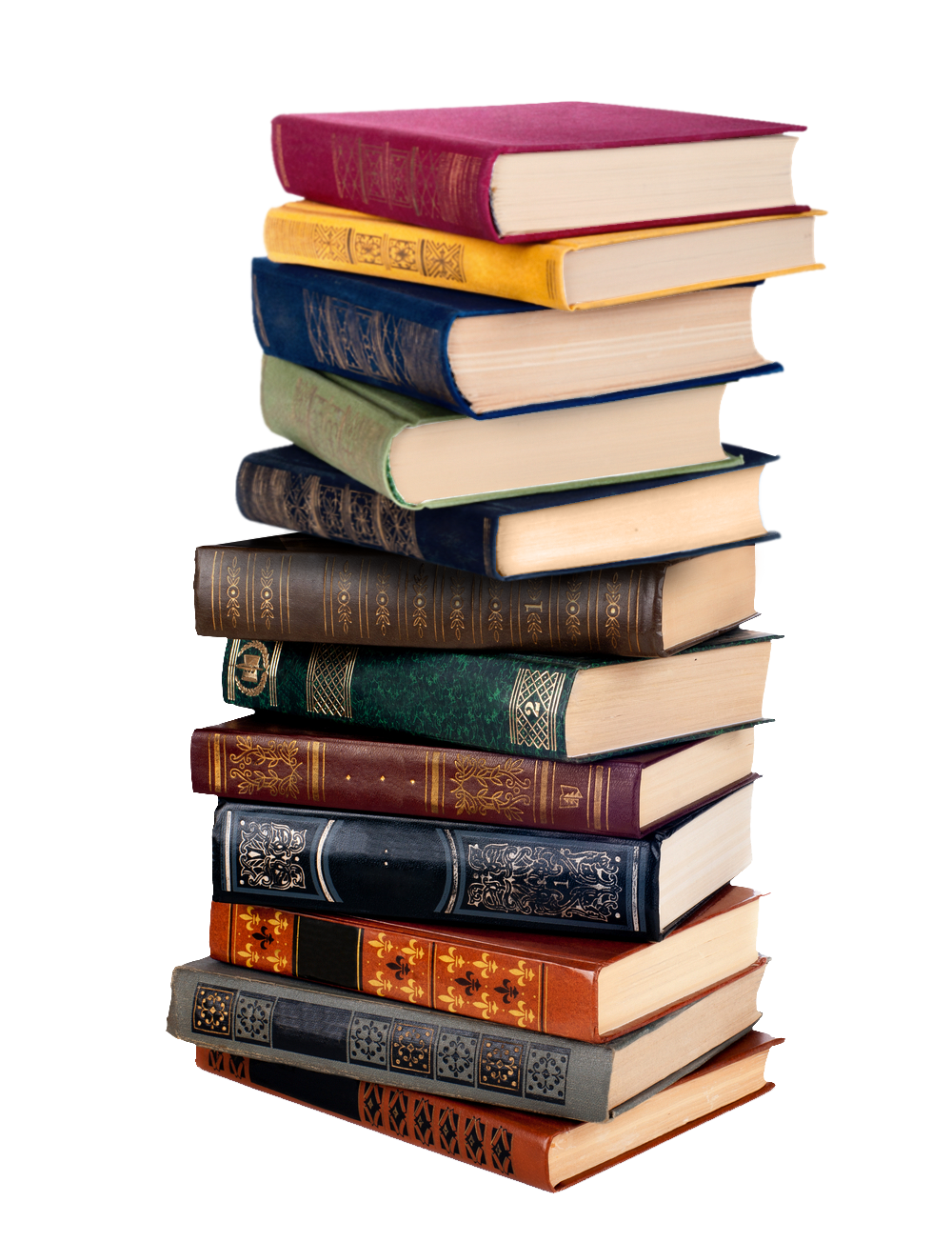 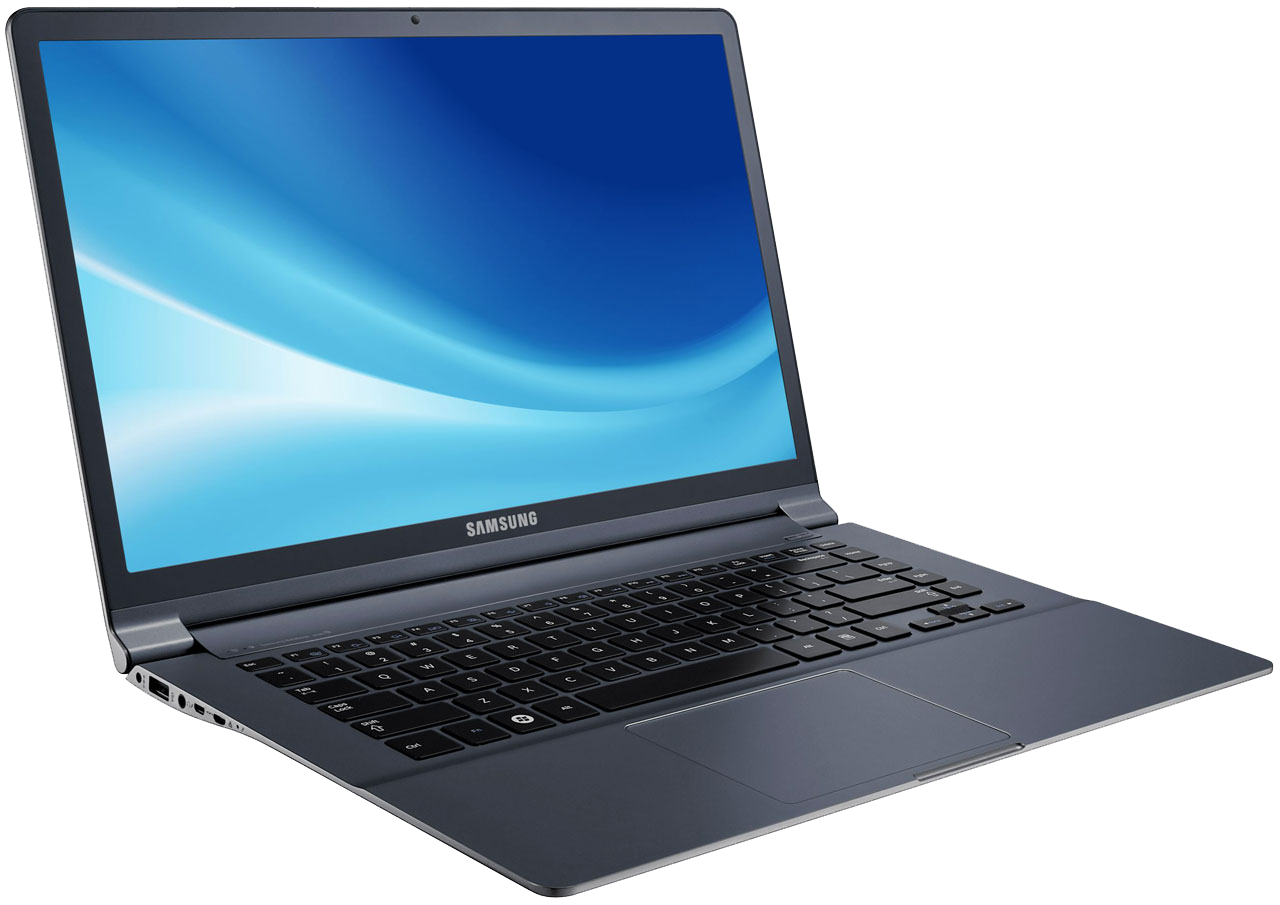 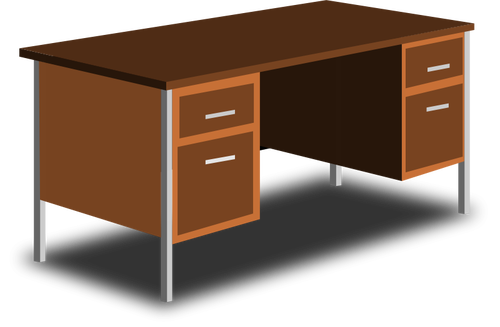 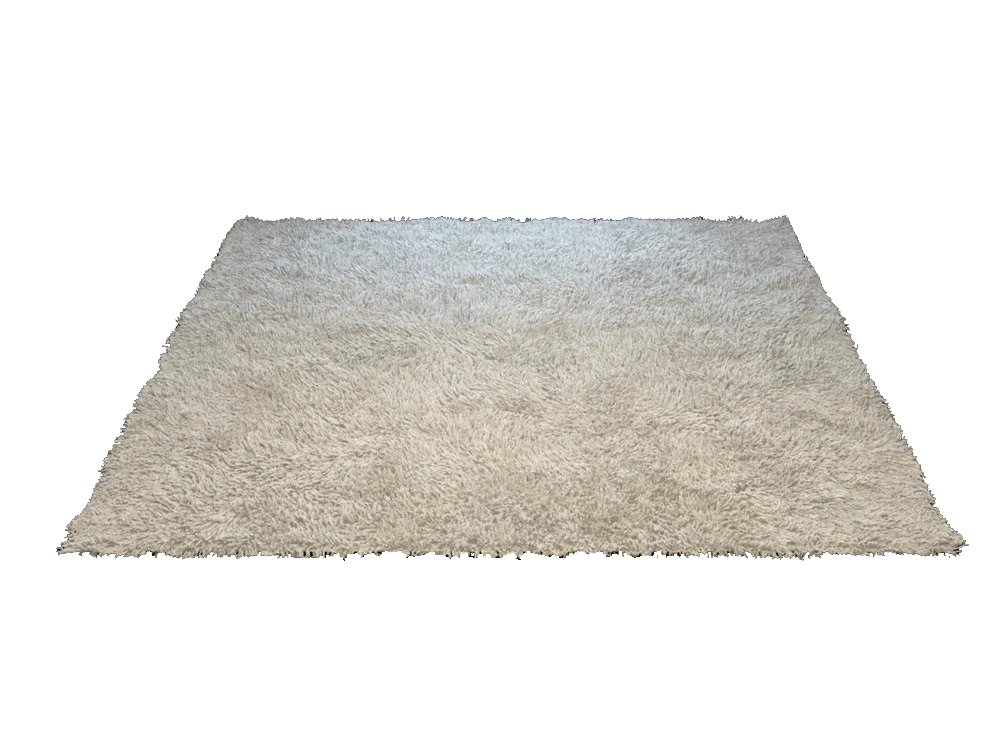 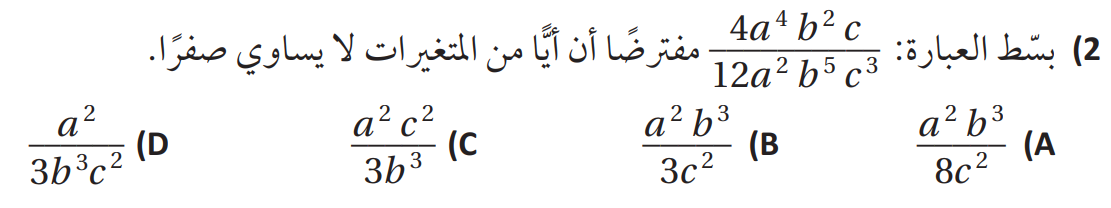 دليل التقويم
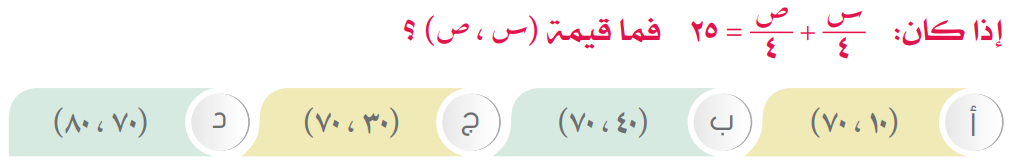 قدرات
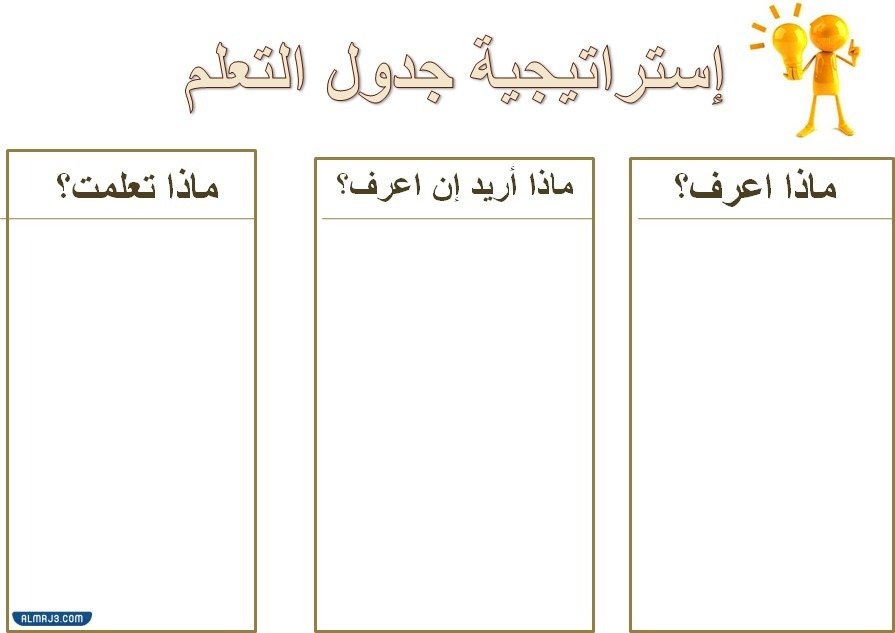 كيف تتم عملية قسمة وحيدات الحدود ؟
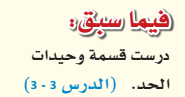 متى تكون وحيدة الحد في أبسط صورة ؟
ما هي العمليات على كثيرات الحدود السابق دراستها ؟
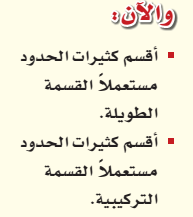 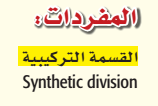 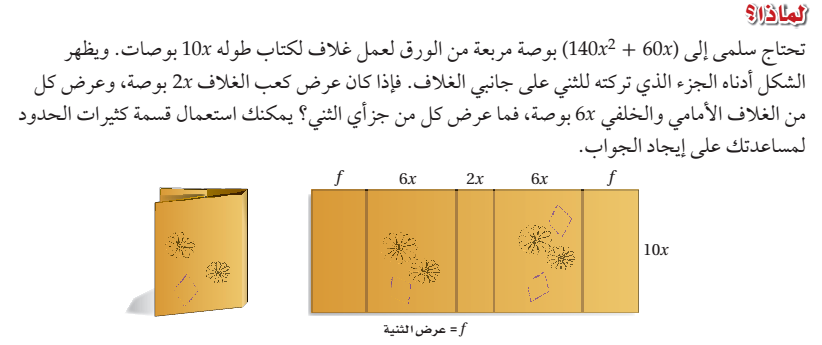 إذا علمتي أن عرض الغلاف 10x  بوصات ومساحته) ( 140x2 +60x بوصة مربعة فكيف يمكن إيجاد طول الغلاف ؟
ما طول الغلاف ؟
ما هو عرض غلاف الكتاب ؟
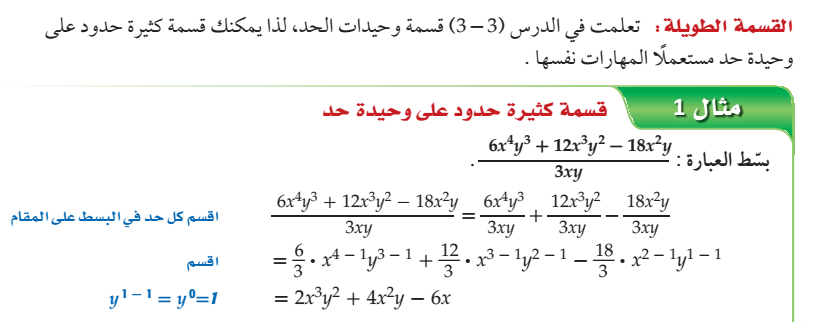 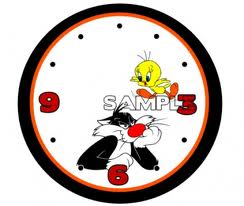 استراتيجية تعاقب الأدوار
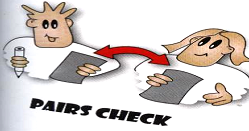 الزمن 
دقائق  6
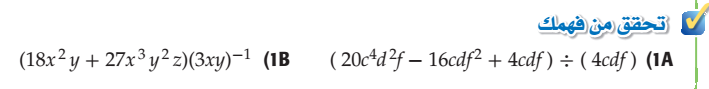 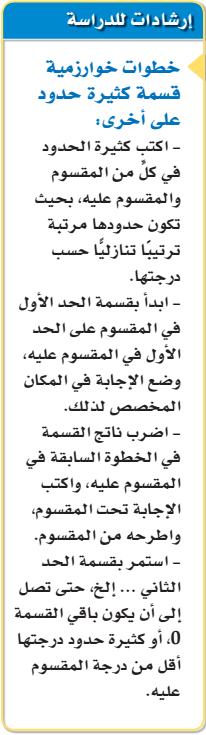 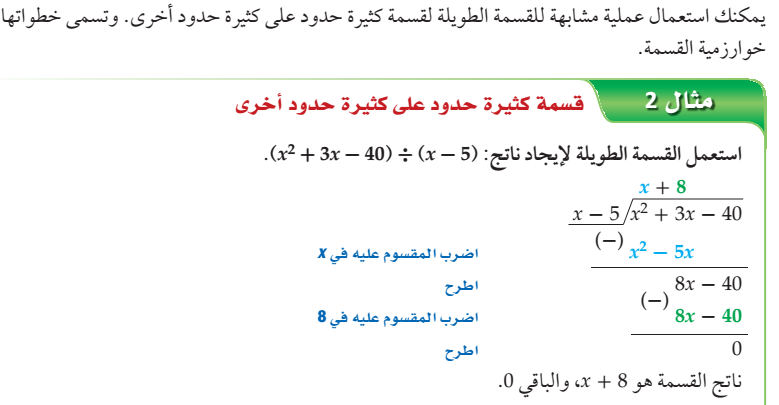 _
+
_
+
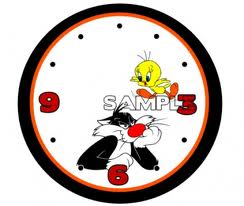 الزمن 
  دقائق8
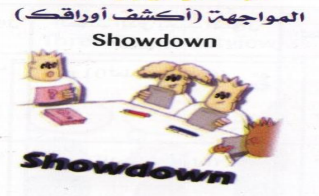 استراتيجية  اكشف ورقك
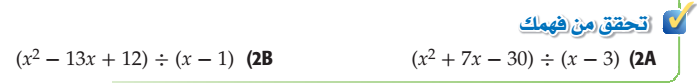 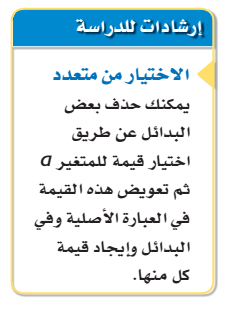 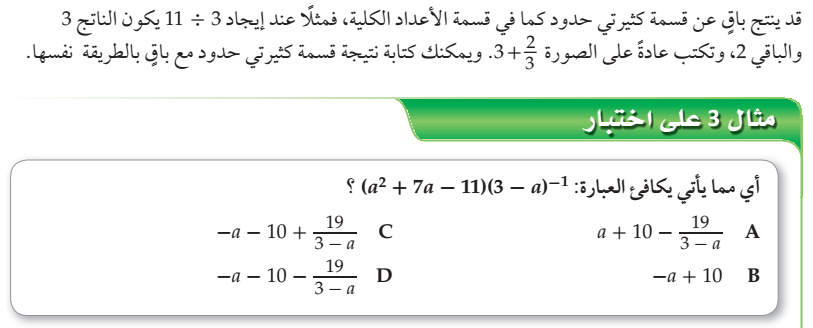 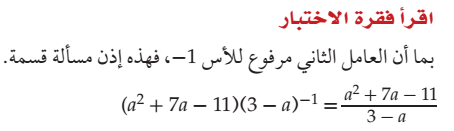 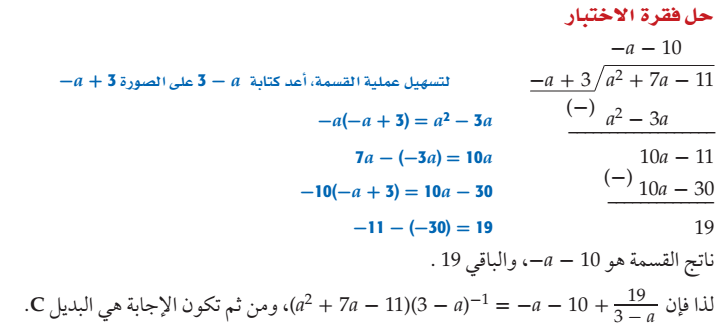 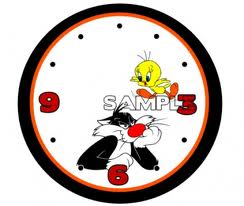 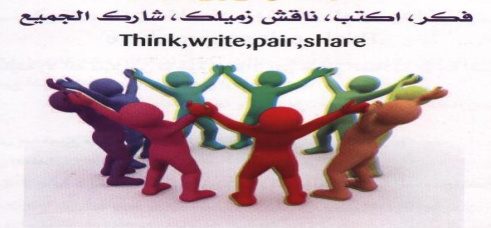 الزمن 
  دقائق5
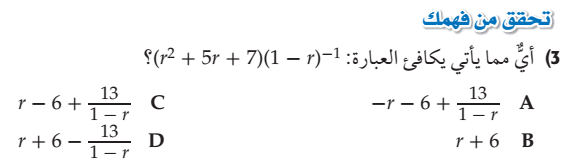 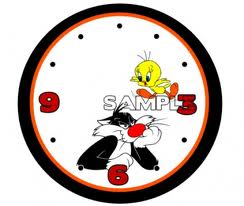 فردي
الزمن 
15 دقائق
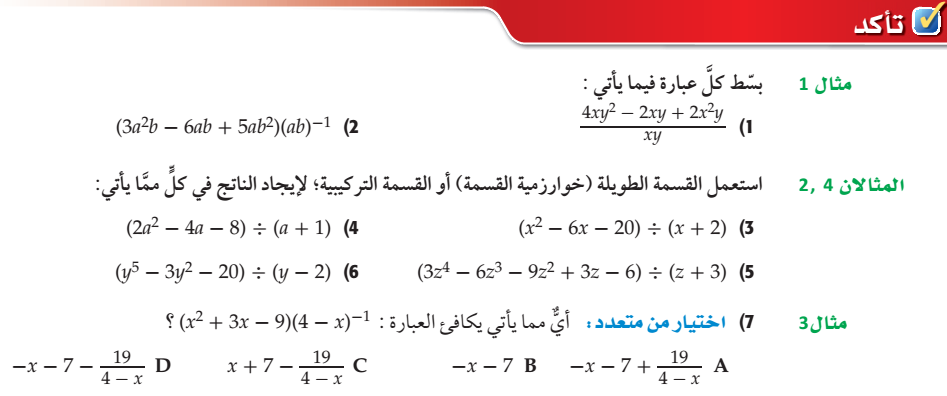 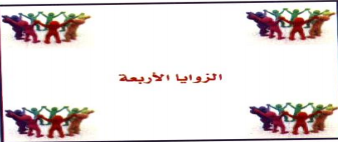 التقويم
استراتيجية الأركان الأربعة
فردي
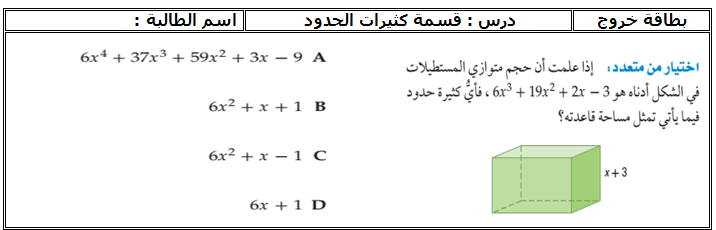 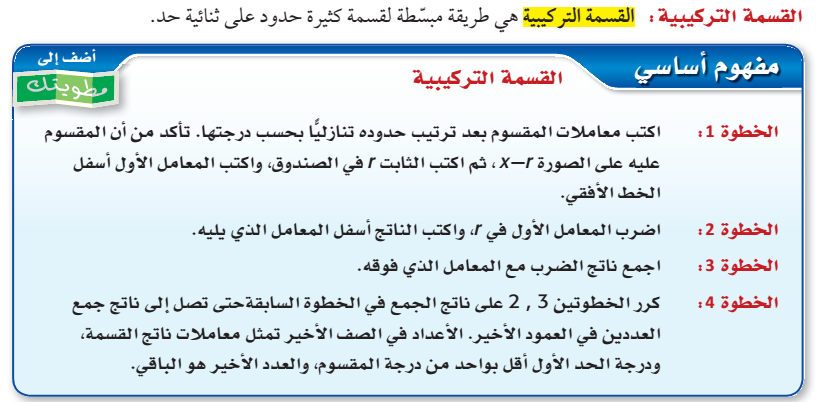 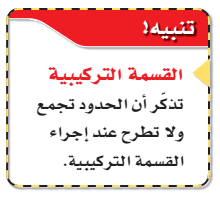 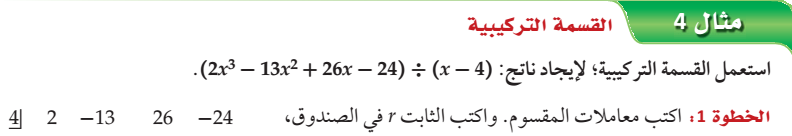 ؤ
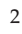 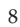 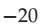 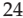 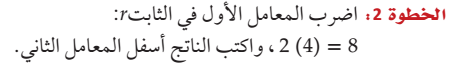 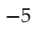 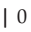 ؤ
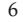 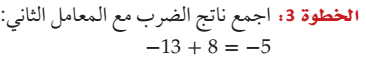 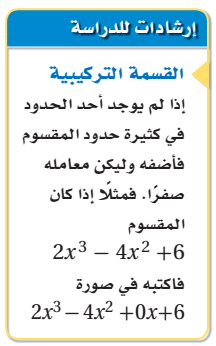 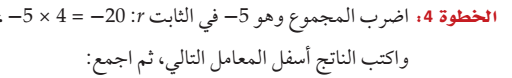 ؤ
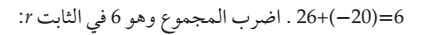 ؤ
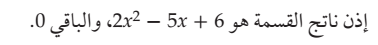 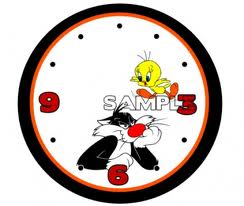 استراتيجية الجيكسو
الزمن 
  دقائق10
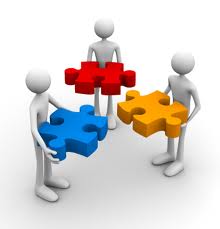 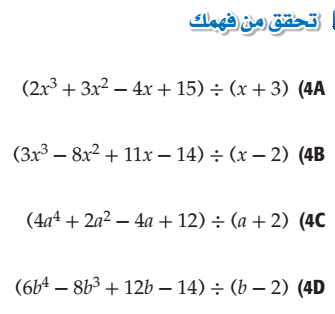 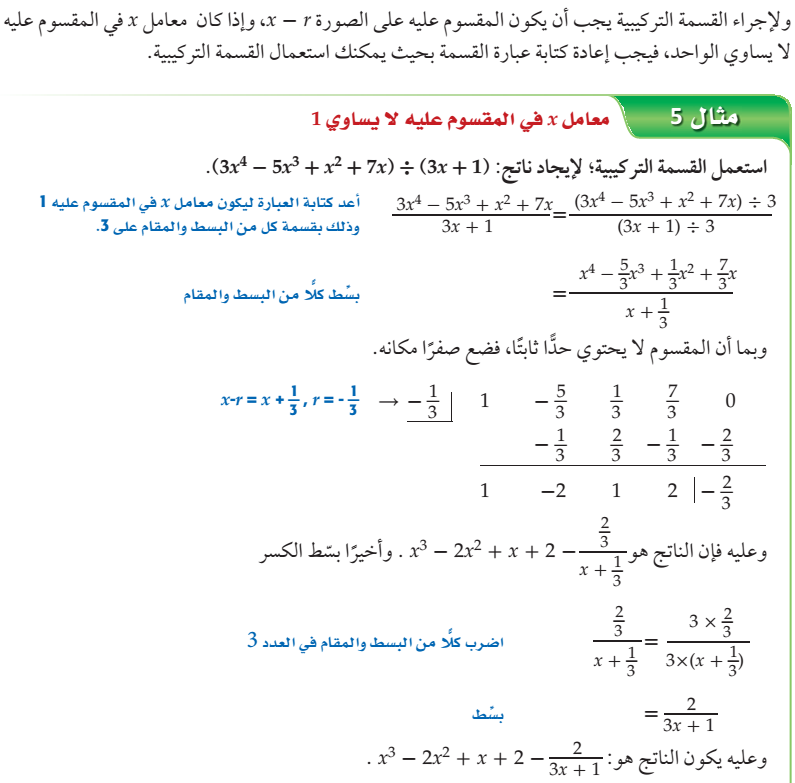 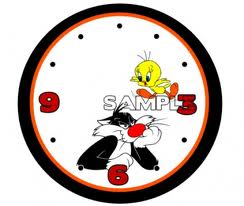 استراتيجية الجيكسو
الزمن 
  دقائق10
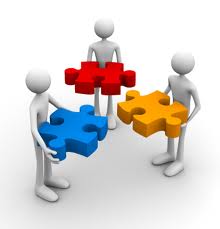 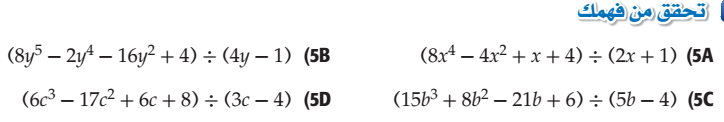 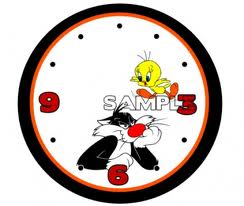 فردي
الزمن 
15 دقائق
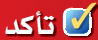 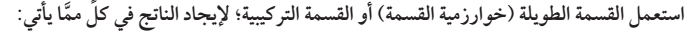 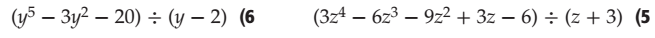 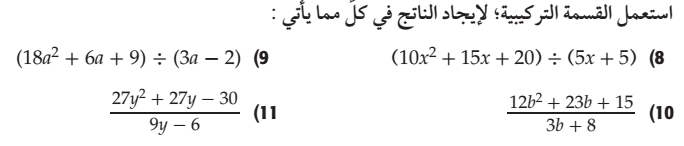 التقويم
فردي
مسائل مهارات التفكير العليا
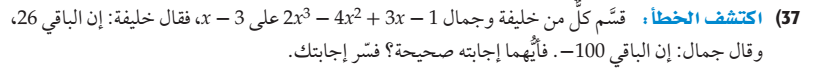 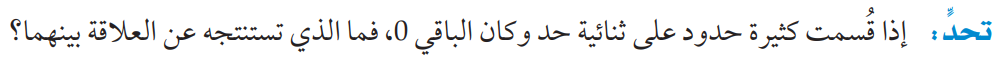 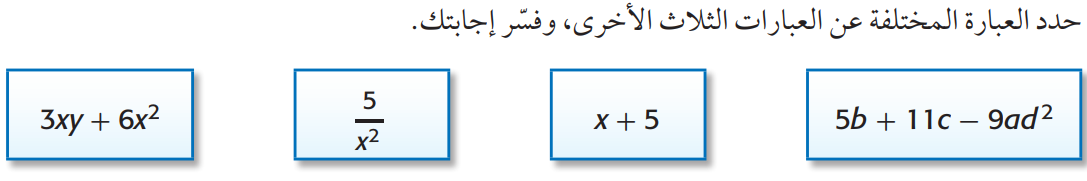 التقويم
فردي
تدريب على اختبار
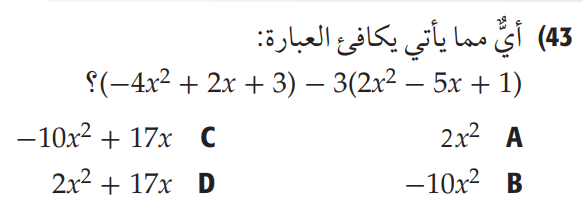 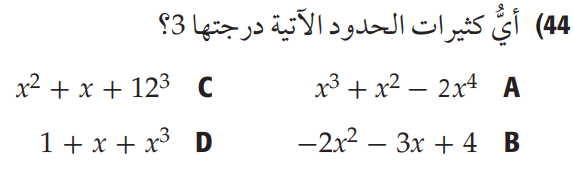 التقويم
فردي
أوراق عمل تفاعلية
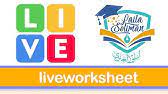 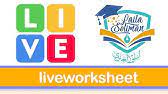 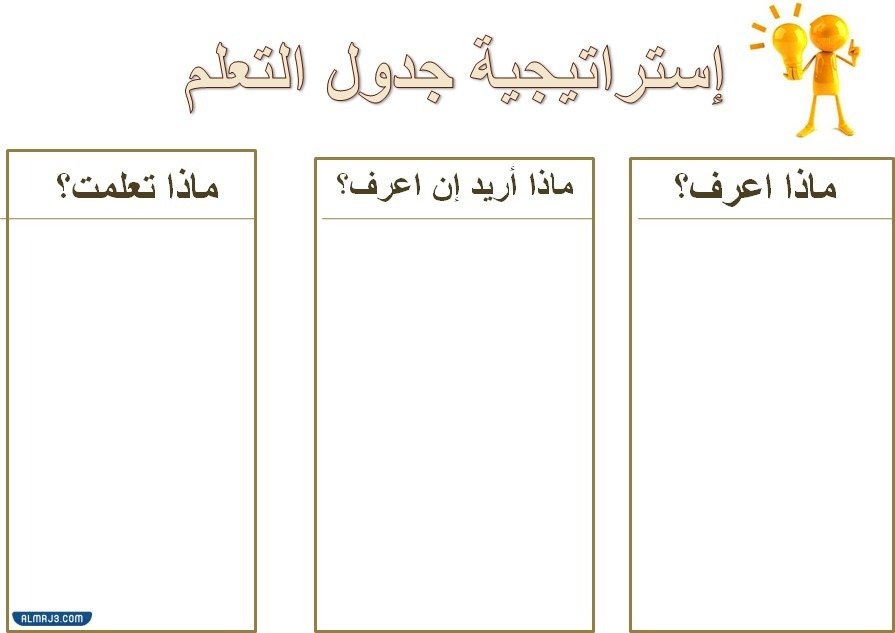 الواجب المنزلي
تمرين 2- 20 ص 135